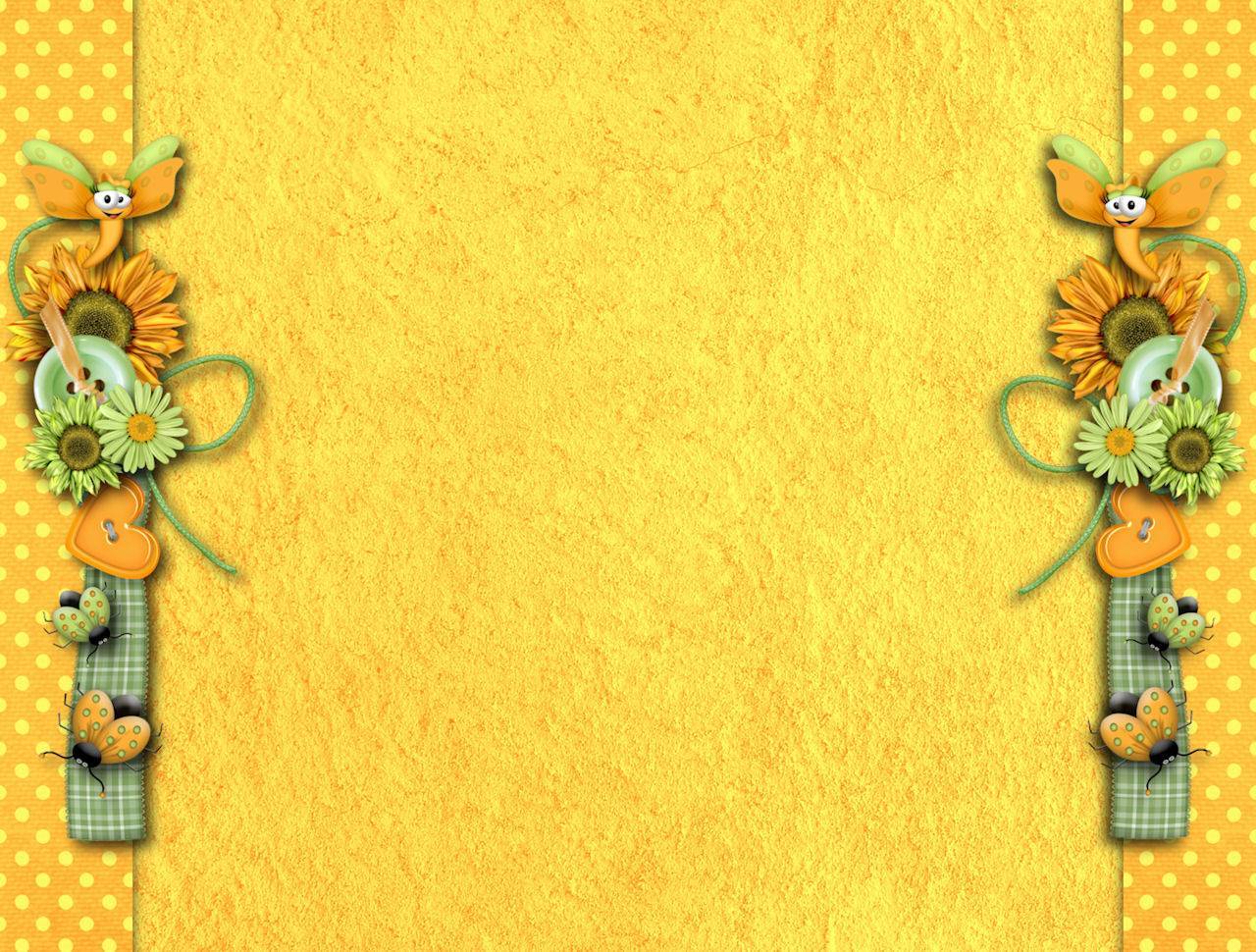 Игры, направленные на развитие самосознания детей
САМОСОЗНАИЕ ЛИЧНОСТИ – это совокупность представлений человека о самом себе (Я – концепция) и отношение к себе (самооценка)